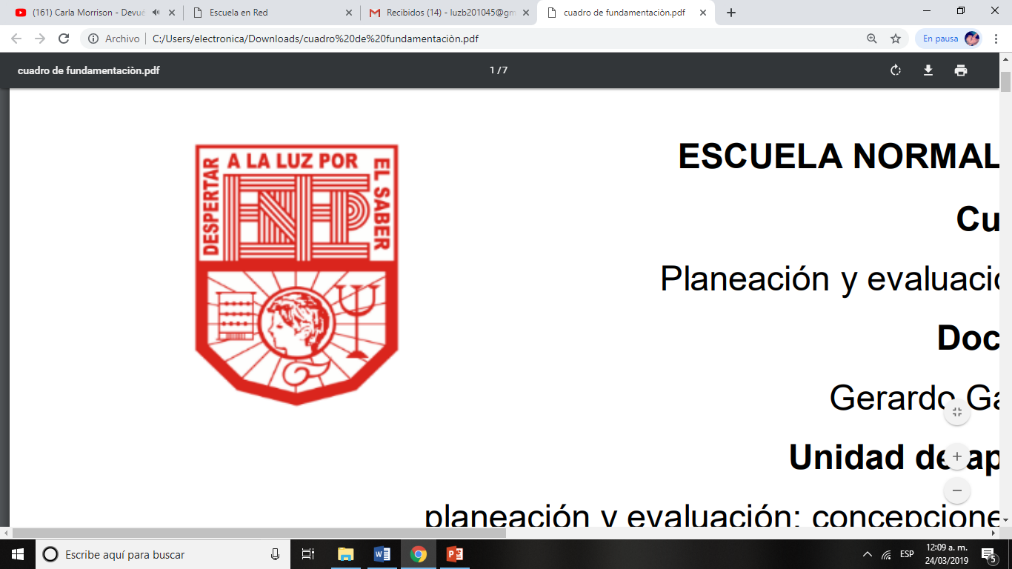 Escuela Normal de Educación Preescolar
Licenciatura en Educación Preescolar
Ciclo escolar 2020-2021
Curso: Artes visuales
 
Profesora:  Silvia Erika Sahagon Solís
 
Alumna:  Luz María Velásquez Mata No.20
3° “B”
Evidencia de aprendizaje. Unidad 1  “Libro del artista”
Unidad de aprendizaje I. Lo que sabemos de las artes visuales           
Competencias de Unidad
Detecta los procesos de aprendizaje de sus alumnos para favorecer su desarrollo cognitivo y socioemocional.
Integra recursos de la investigación educativa para enriquecer su práctica profesional, expresando su interés por el conocimiento, la ciencia y la mejora de la educación.
 
25 de abril de 2021            ­                                                                                       Saltillo, Coahuila
Enlace de vídeo
https://youtu.be/mhYmRYwUFmM
Rúbrica
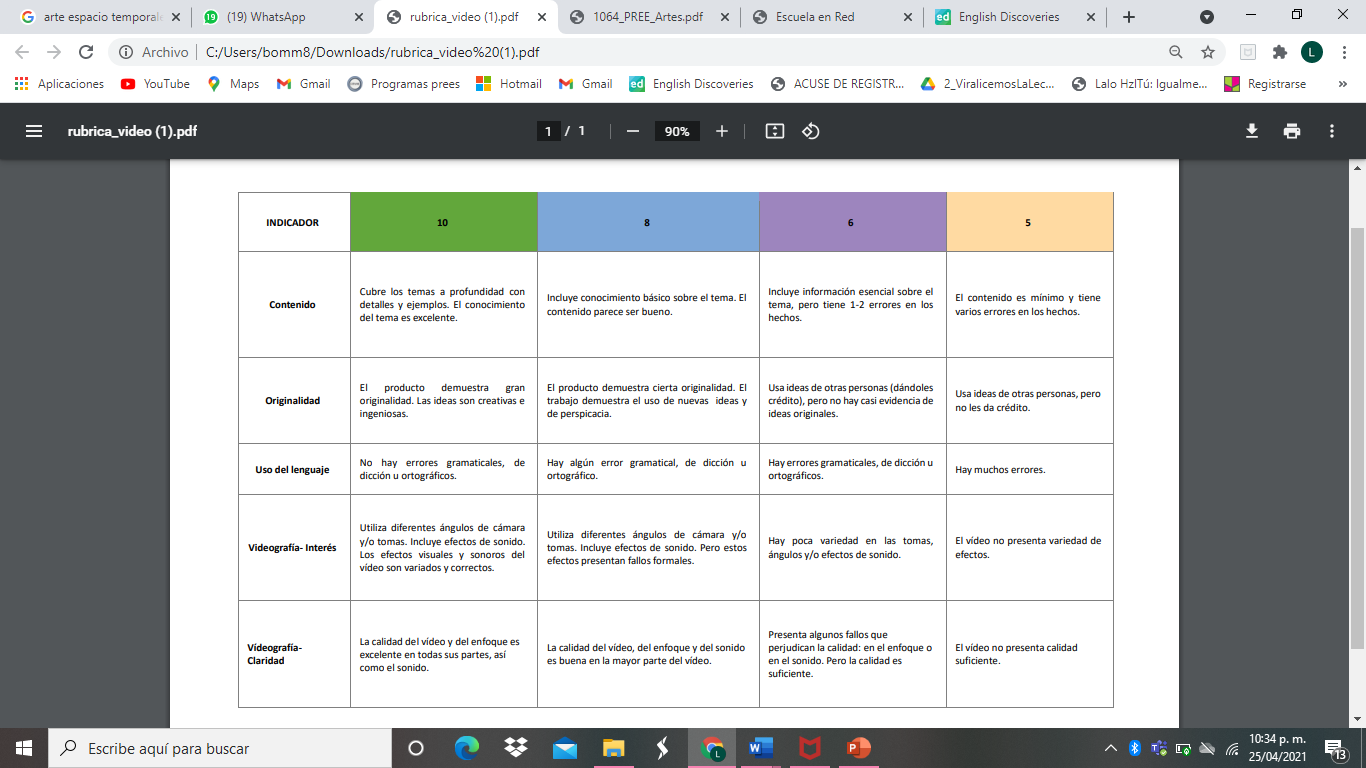